Master 2 Structures et Techniques Juridiques des affaires
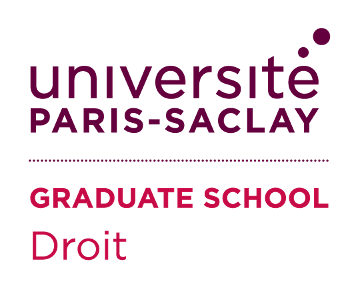 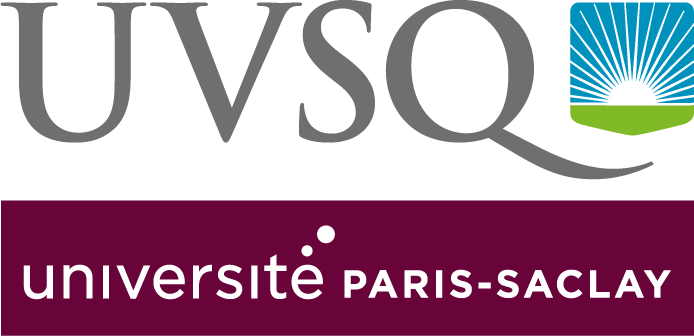 Nadège Reboul-Maupin et Laurent Godon, 
Professeurs de droit privé
Classement Eduniversal
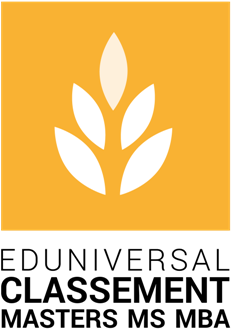 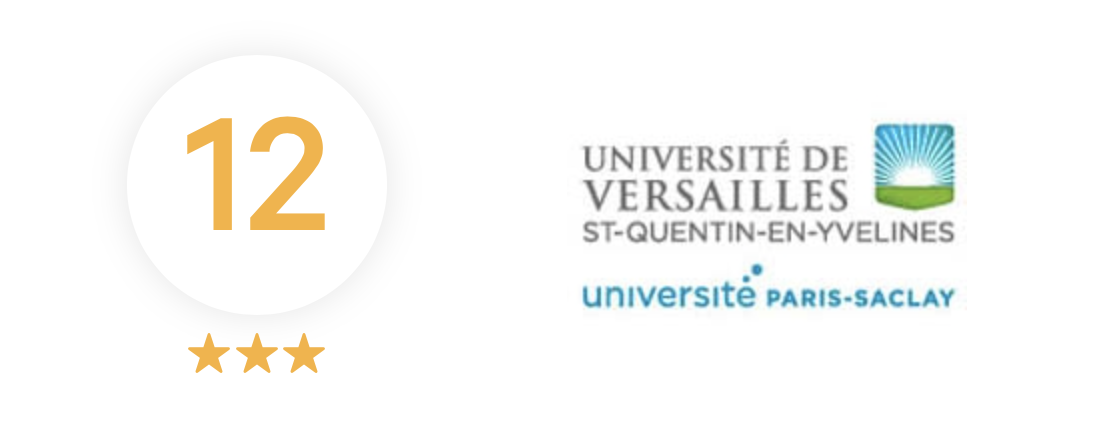 Enseignements Fondamentaux
Structures et financement des entreprises : 110H
Droit des sociétés
M. Laurent GODON, Professeur de droit privé 

Droit des marchés financiers 
M. Antonin RICH, Responsable juridique RollingFunds

Analyse financière et comptabilité
M. Olivier DUMON, Avocat associé, LYVEAS
Enseignements Fondamentaux :
Techniques contractuelles : 70H
 Droit des Contrats Approfondi
Mme Victoire LASBORDES DE VIRVILLE, Maître de conférences de droit privé, HDR
Droit de la Distribution/ Atelier de Franchise 
Mme Nadège REBOUL-MAUPIN, Professeur de droit privé
Analyse de contrats internationaux
 Mme Francine AGAMENONNE-GÉRARD, Responsable juridique Corporate, Immobilier, Assurances et GDA, Head of Legal, SAFRAN Aircraft Engines
Module rédactionnel : Clausier en contrats d’affaires et Négociation et rédaction de contrats
Mme Julie TRAULLÉ, Professeur de droit privé et M. Gabriel RATERON, Doctorant, Attaché temporaire d’enseignement et de recherche
Enseignements fondamentaux
Fiscalité des affaires : 40H 

M. Adrien JELIC, Directeur général, AGENIUM

M.  Emmanuel CRUVELIER, Fiscaliste

M. Olivier DUMON, Avocat associé, LYVEAS
Enseignements spécialisés complémentaires
Restructuration, prévention et traitement des difficultés 
Mme Lauriane CHAUVET, Avocate Restructuring& Insolvency, et M. Alexandre KOENIG, Avocat associé, Restructuring & Insolvency, chez STEPHENSON HARWOOD LLD
M. Ivan CORVAISIER, Avocat, Cabinet CORVAISIER AVOCATS

Droit social 
M. Rodolphe MENEUX, Avocat associé, Cabinet FIDAL (responsable pôle social Master2)
M. Grégoire BLIN, Avocat associé, Cabinet FIDAL 
Mme Stéphanie DE LUCA, Avocat d’affaires, Responsable de mission, Cabinet FIDAL
Droit du numérique 
Mme Nathalie JOSSEAUME, Directrice juridique, Head of Legal & Compliance, AXA Direct France 
Mme Marie MALAURIE-VIGNAL, Professeur de droit privé
Enseignements spécialisés complémentaires
Droit de la concurrence 
Mme Marie MALAURIE-VIGNAL, Professeur de droit privé 
M. Julien CHEVY, Avocat BREDIN PRAT et Charley BAILLIARD, Avocat associé, CLIFFORD CHANCE EUROPE LLD
Droit immobilier des affaires
Mme Valérie OUAZAN, Avocat associé, Cabinet JACQUIN-MARUANI
Mme Nadège REBOUL-MAUPIN, Professeur de droit privé
Contentieux des affaires 
Mme Florence POIRÉ, Avocat associé, Cabinet LYVEAS
Enseignements d’ouverture
Anglais juridique ( 15 heures) 
Mme Françoise LESKINEN, Interprète, Traductrice, Coaching individuel
Atelier coaching ( 15 heures) 
Mme Florence POIRÉ, Avocat associé, Ancien secrétaire de la conférence, Cabinet FEUGAS
M. Stéphane PREVOST, Rédacteur en chef de revues, Editions DALLOZ
Mémoire ou Stage
Stage à partir d’Avril (entre 3 et 6 mois)
1. Présentation générale de la faculté :
Faculté innovante  
Master 2 STJA habilité Paris-Saclay offrant un label prestigieux facilitant la reconnaissance internationale. L’Université Paris-Saclay est en effet un établissement récent et innovant, et remarqué par son entrée directe dans le classement de Shanghaï en 19e position.
Faculté fonctionnelle 
Salles modernes, importante bibliothèque, cafétéria, etc. Les enseignements, d’une part, et les travaux pratiques confiés aux étudiants, d’autre part, ont lieu au sein d’une salle réservée à la formation, ce qui permet aux enseignants de placer sans difficulté leurs cours ou séminaires et aux étudiants d’y travailler librement. Par ailleurs, de nombreux enseignements sont dispensés au sein de prestigieux cabinets d’avocats d’affaires ainsi que d’e groupes industriels et financiers. La Faculté est parfaitement desservie par les transports en commun. Elle se situe à 20 minutes de Paris en voiture (parking étudiant possible) et 5 minutes de la gare de SQY.
2. Présentation du Master
Proximité – Bienveillance – Confiance 
L’ensemble des enseignants du Master 2 cultive une proximité pédagogique avec les étudiants qui se traduit, au-delà de la qualité des enseignements, par une écoute permanente, des conseils d’orientation, de présentation et des recommandations en vue d’un entretien préalable au stage ou à un recrutement. Cette relation permet d’entretenir une véritable confiance mutuelle entre le corps enseignant et chaque étudiant. Ces qualités ont pu être particulièrement observées et appréciées lors de la pandémie Covid 19 marquée par des enseignements à distance qui n’ont altéré ni le niveau des cours ni l’attention bienveillante des professeurs.
Cohésion – Entraide 
De nombreux travaux de groupe sont destinés à renforcer la cohésion entre étudiants et l’émergence d’un authentique esprit de « promotion ». Les directeurs du Diplôme veillent au recrutement d’un nombre limité d’étudiants (22) afin de favoriser les travaux pratiques de toutes sortes et le travail de groupe.
Présentation du master (suite)
Généraliste – Diversité - Complémentarité 
Master généraliste couvrant l’ensemble des aspects du droit des affaires en vue de répondre aux attentes d’importants cabinets d’avocats recherchant des étudiants dotés d’une solide culture générale en la matière. A titre d’illustration, le champ des disciplines comprend le droit des sociétés (corporate), le droit financier, le droit fiscal, le droit de la distribution et de la concurrence, le droit des entreprises en difficultés (restructuring),… jusqu’au numérique et à l’immobilier des affaires. En outre, une approche transdisciplinaire est nettement développée afin de rompre avec une vision segmentée de ces différentes branches du droit des affaires. 
Pratique – Professionnalisant – Réseau
Chaque séminaire permet de mettre en pratique tous les acquis théoriques, notamment grâce à l’intervention de praticiens très expérimentés du droit des affaires, d’universitaires de renom, tout cela contribuant par ailleurs à la constitution d’un réseau de relations indispensables à l’intégration dans la vie professionnelle. 
L’un des points forts de la formation est d’achever les enseignements à la fin du mois de mars afin d’ouvrir une période pouvant aller jusqu’à 9 mois aux fins d’effectuer un stage professionnalisant de longue durée constituant à l’évidence un complément indispensable pour l’insertion dans la vie professionnelle.
3. Présentation des débouchés
De par son caractère généraliste, le Master 2 STJA offre les débouchés les plus variés : cabinets d’avocats, juristes d’entreprises, banques d’affaires, cabinets d’administrateurs judiciaires, etc.
Un projet de recherche est également envisageable par la rédaction d’une thèse de doctorat sous la direction d’un universitaire de la formation.
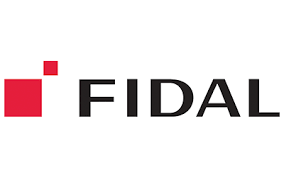 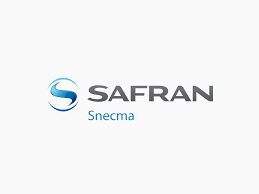 PARTENARIATs
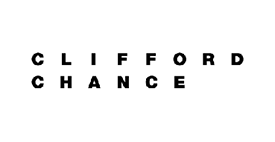 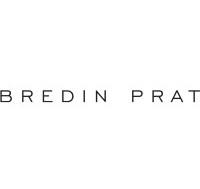 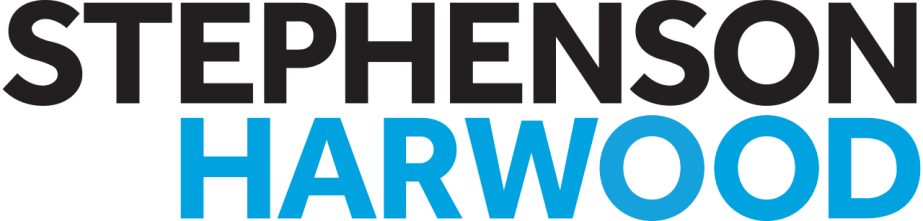 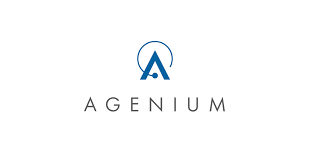 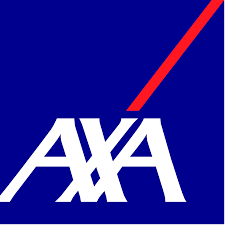 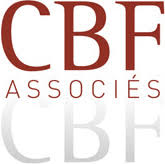 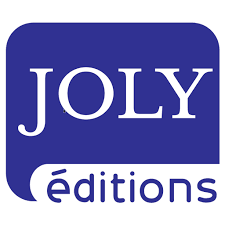 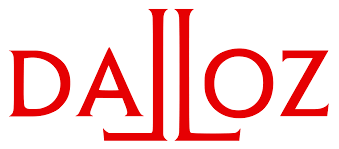 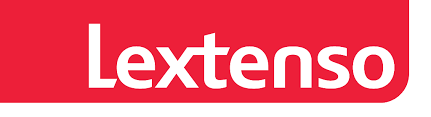 Réseaux SOCIAUX ET ASSOCIATION
° Instagram
Instagram : m2stja_parissaclay
Lien : http://instagram.com/m2stja_parissaclay

° LinkedIn : Master 2 Droit des affaires (STJA) Structures et Techniques Juridiques des Affaires
Lien : http://linkedin.com/in/master-2-droit-des-affaires-structures-et-techniques-juridiques-des-affaires-a87b68197
° Site internet du master :  https://assom2stja.wixsite.com/m2-structures-et-tec/blank
° Association du Master 2 Structures et Techniques Juridiques des Affaires de l’Université Paris-Saclay 
Association du M2 STJA 
Mail association : asso.m2stja@gmail.com
A BIENTÔT…